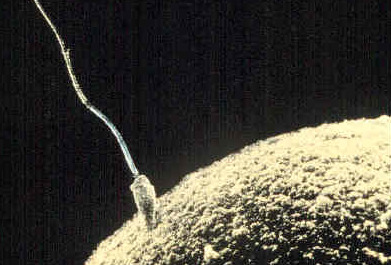 Meiosis halves the number of chromosomes
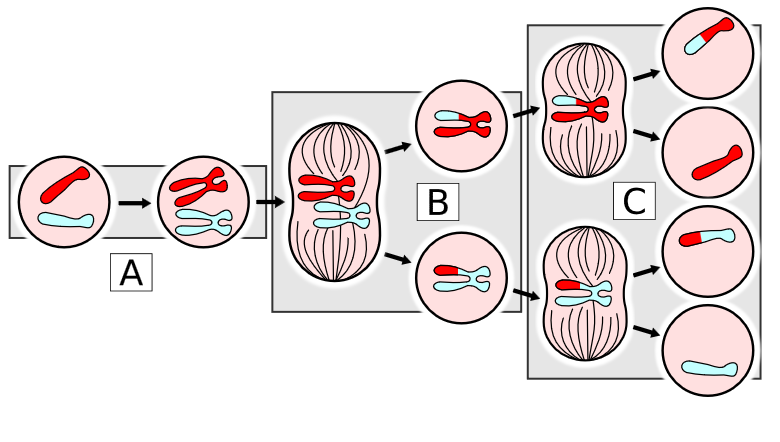 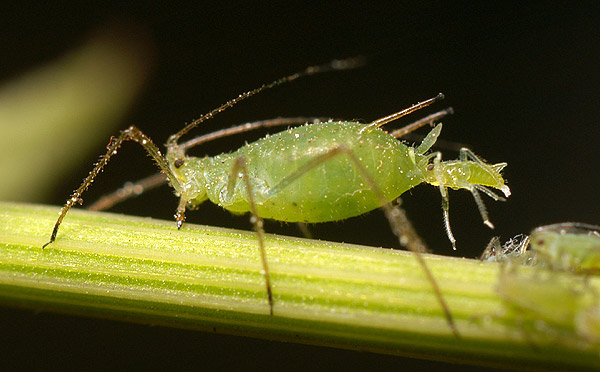 Gametes join at fertilisation to restore the number of chromosomes
The new cell divides by mitosis. The number of cells increase. As the embryo develops cells differentiate.
When the protein chain is complete it folds to form a unique shape. This allows proteins to do their job as enzymes, hormones or new structures such as collagen.
Advantages and disadvantages of sexual and asexual reproduction (Biology only)
Some change the shape and affect the function of proteins  e.g. and enzyme active site will change or a structural protein loses its strength
Most do not alter the protein so that its appearance or function is not changed.
Meiosis leads to non-identical cells being formed while mitosis leads to identical cells being formed
Meiosis
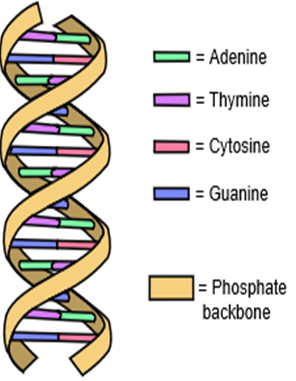 DNA and the genome
Sexual and asexual reproduction
AQA GCSE INHERITANCE, VARIATION AND EVOLUTION Part 1
Mutations occur continuously (HT only)
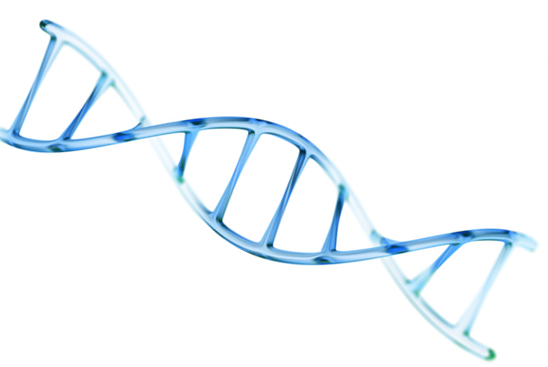 Genetic material in the nucleus is composed of a chemical called DNA.
Protein synthesis (HT only)
In DNA the complementary strands C, A, T, G always link in the same way. C always linked to G on the opposite strand and A to T.
DNA structure (Biology only)
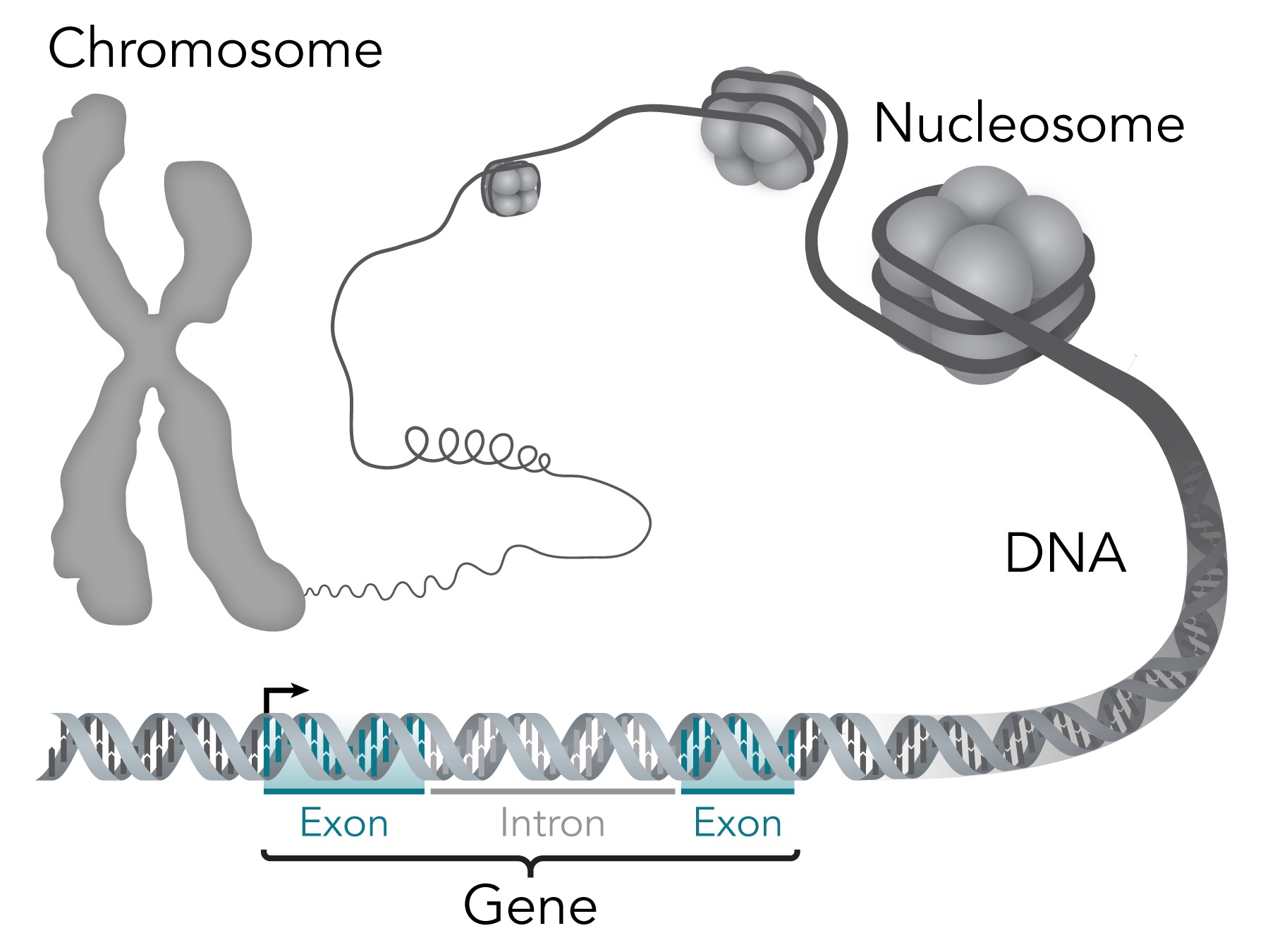 Phosphate and sugar back bone
DNA is polymer made from four different nucleotides. Each nucleotide consists of a common sugar, phosphate group and one of 4 different bases A, C, G & T
The genome is the entire genetic material of an organism.
Repeating nucleotide units.
ribose 
sugar
(HT only) Not all parts code for proteins. Non-coding parts can switch genes on and off. Mutations may affect how genes are expressed.
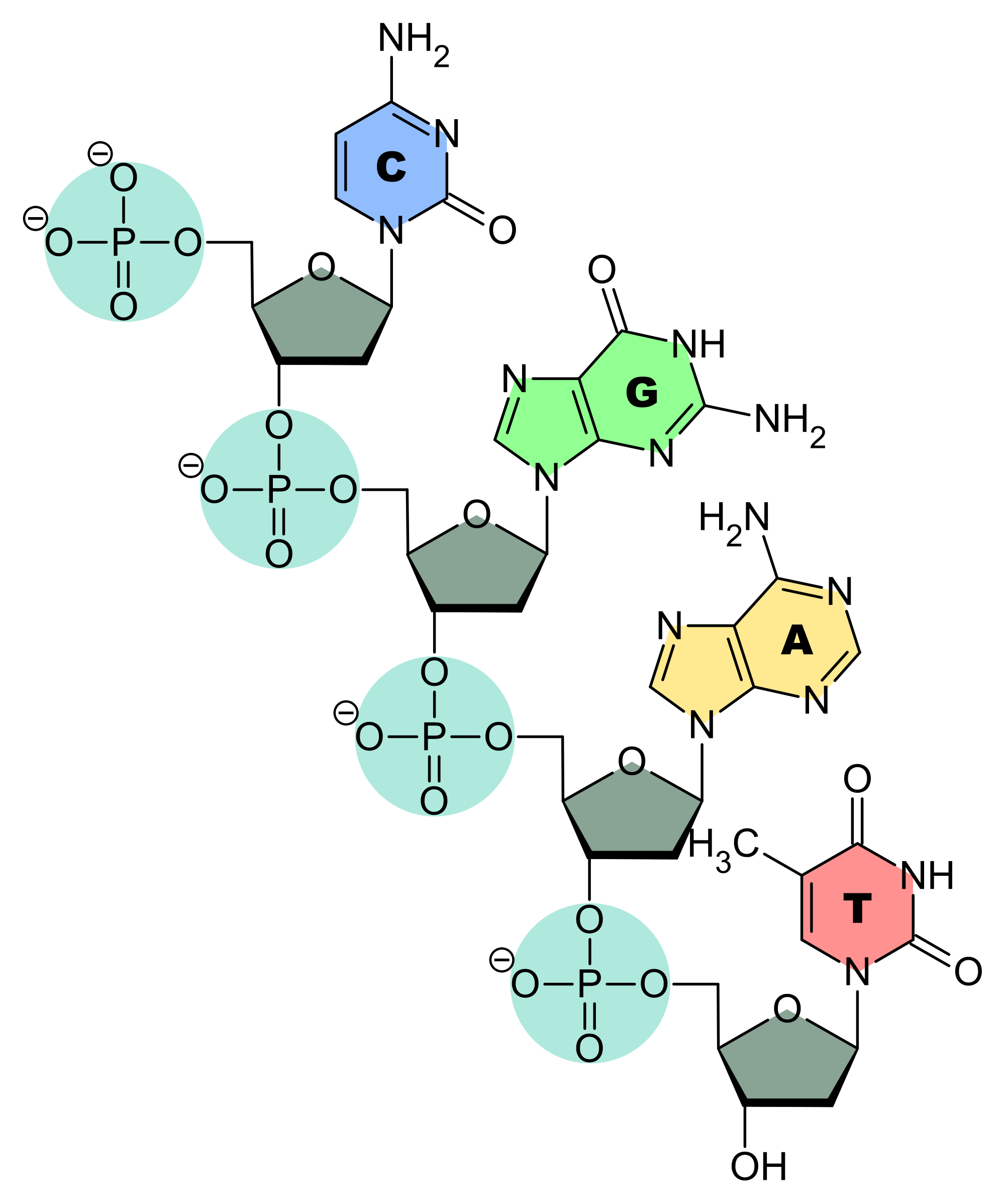 phosphate 
group
base
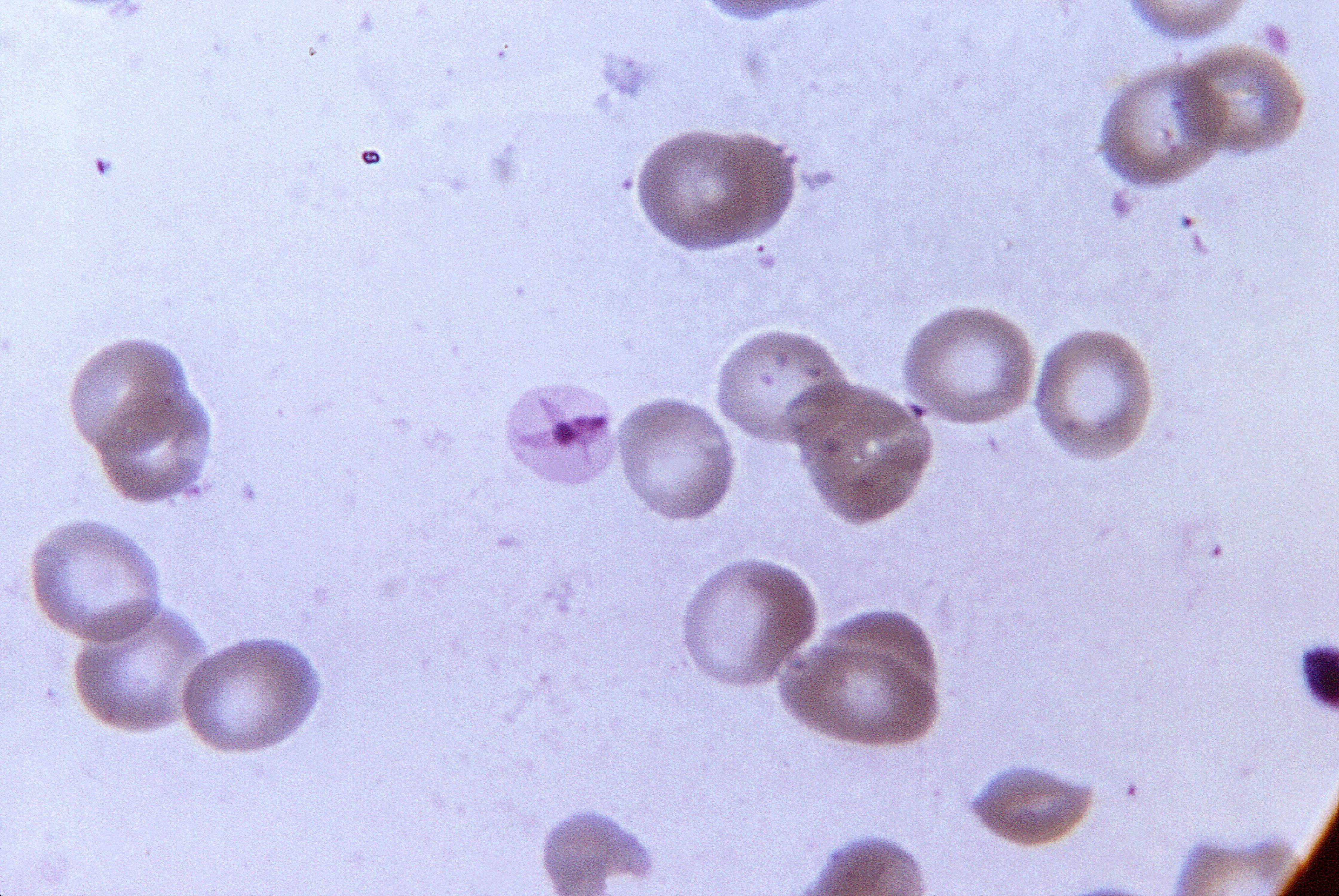 A sequence of 3 bases is the code for a particular amino acid. The order of bases controls the order in which each amino acid is assemble to produce a specific protein.
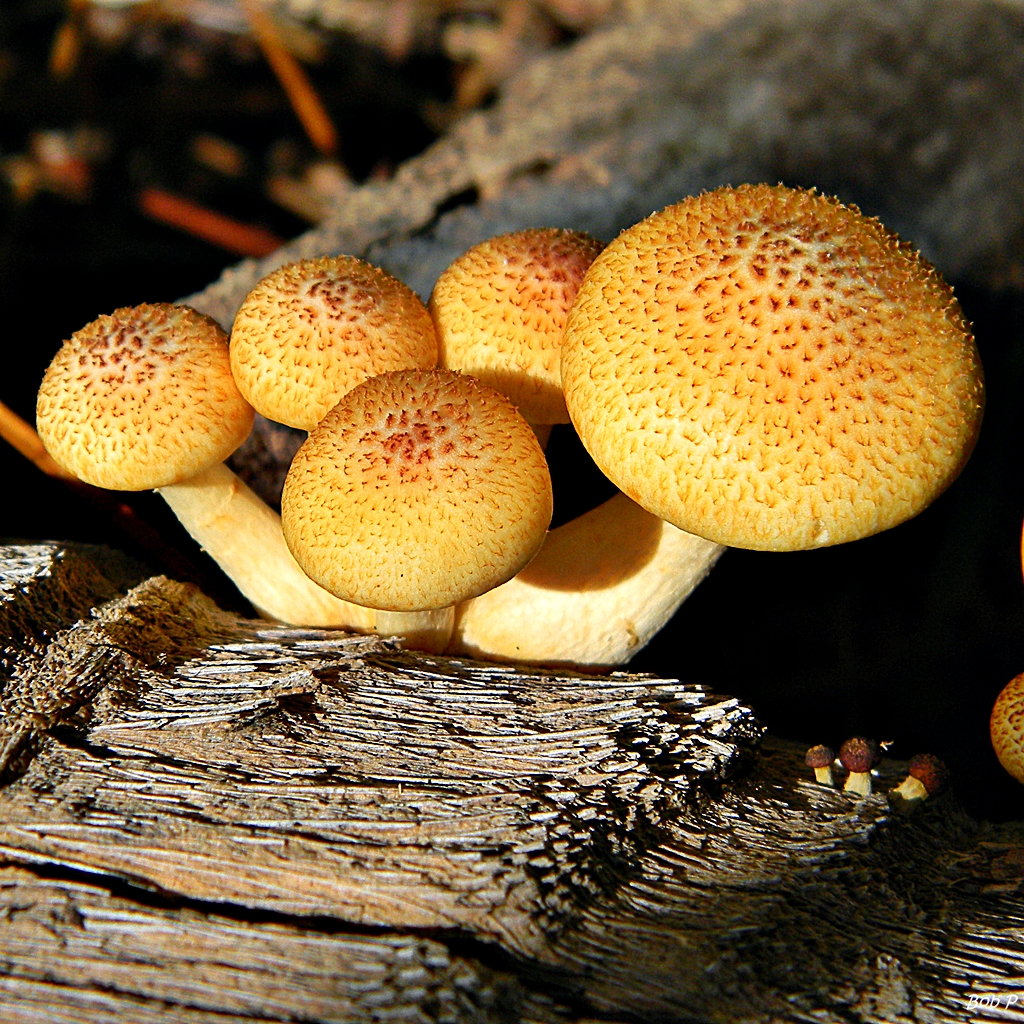 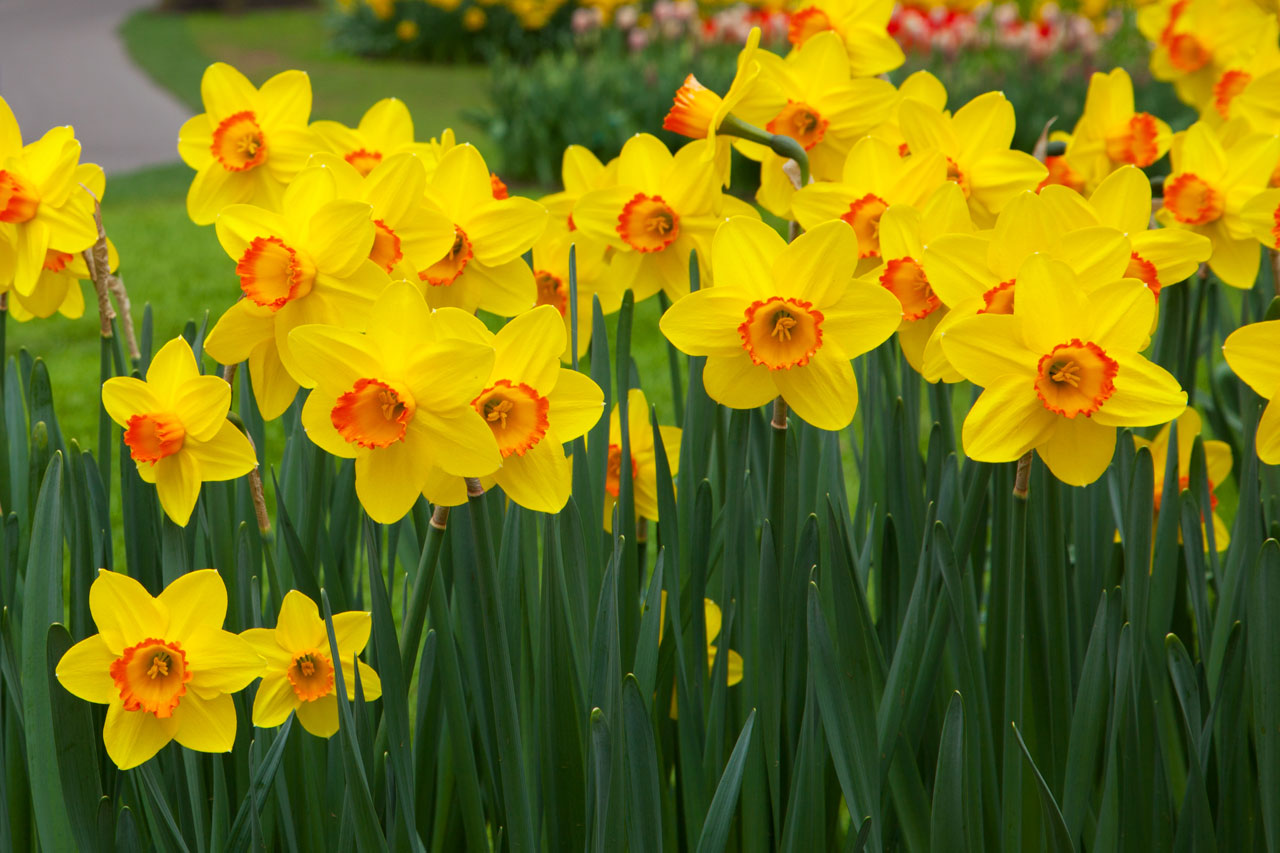 nucleotide
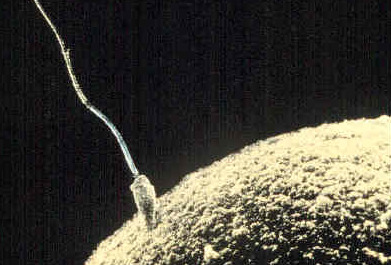 Meiosis halves the number of chromosomes
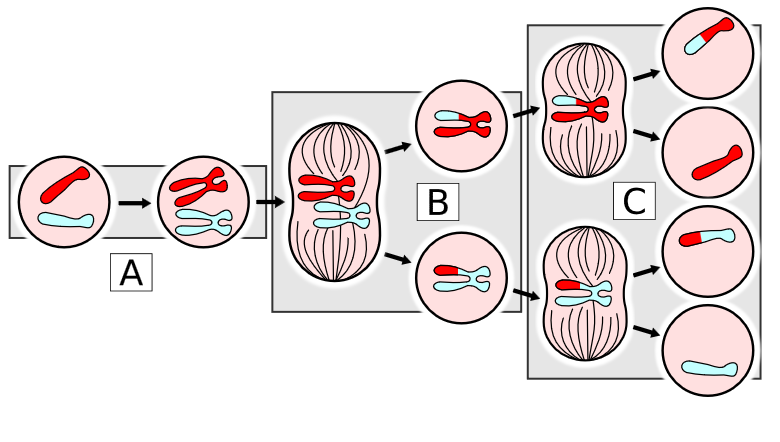 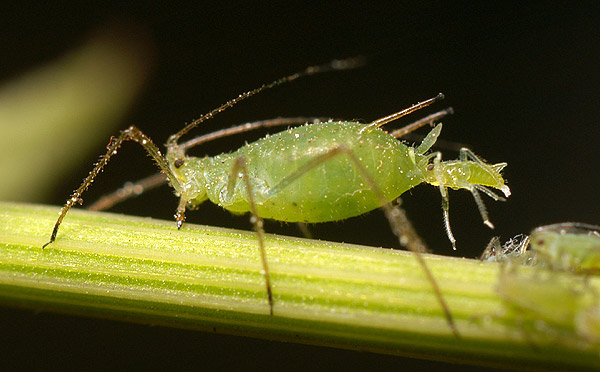 Gametes join at fertilisation to restore the number of chromosomes
The new cell divides by mitosis. The number of cells increase. As the embryo develops cells differentiate.
When the protein chain is complete it folds to form a unique shape. This allows proteins to do their job as enzymes, hormones or new structures such as collagen.
Advantages and disadvantages of sexual and asexual reproduction (Biology only)
Some change the shape and affect the function of proteins  e.g. and enzyme active site will change or a structural protein loses its strength
Most do not alter the protein so that its appearance or function is not changed.
Meiosis leads to non-identical cells being formed while mitosis leads to identical cells being formed
Meiosis
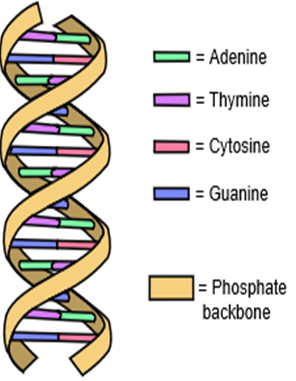 DNA and the genome
Sexual and asexual reproduction
AQA GCSE INHERITANCE, VARIATION AND EVOLUTION Part 1
Mutations occur continuously (HT only)
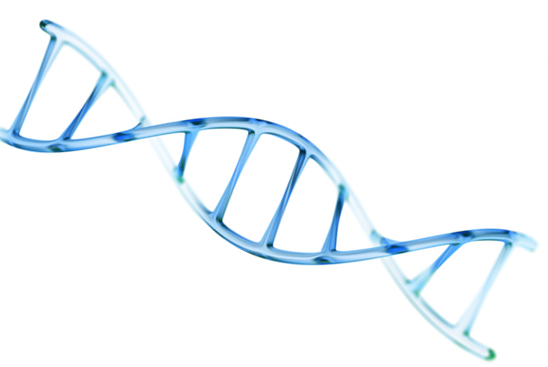 Genetic material in the nucleus is composed of a chemical called DNA.
Protein synthesis (HT only)
In DNA the complementary strands C, A, T, G always link in the same way. C always linked to G on the opposite strand and A to T.
DNA structure (Biology only)
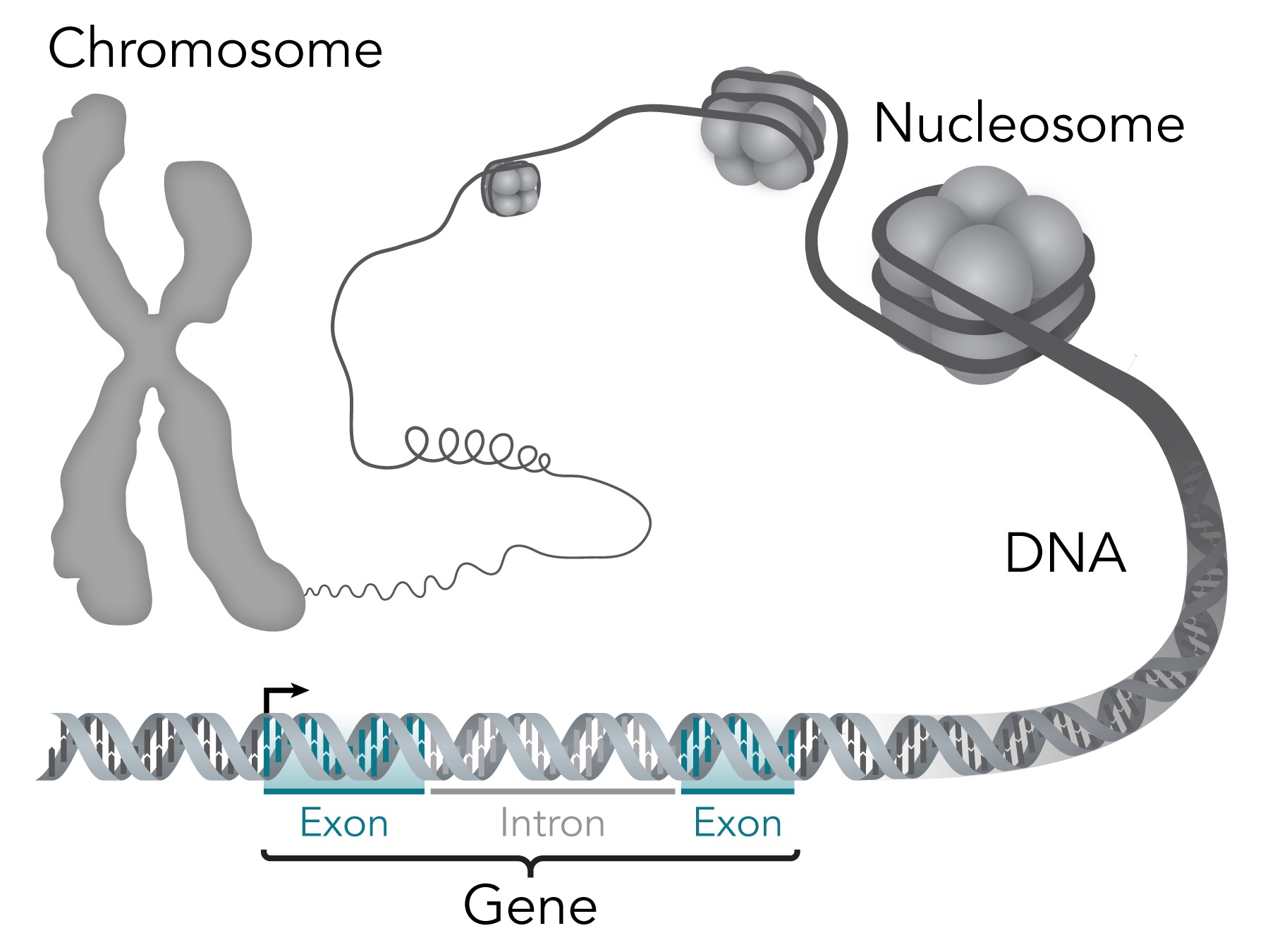 Phosphate and sugar back bone
DNA is polymer made from four different nucleotides. Each nucleotide consists of a common sugar, phosphate group and one of 4 different bases A, C, G & T
The genome is the entire genetic material of an organism.
Repeating nucleotide units.
ribose 
sugar
(HT only) Not all parts code for proteins. Non-coding parts can switch genes on and off. Mutations may affect how genes are expressed.
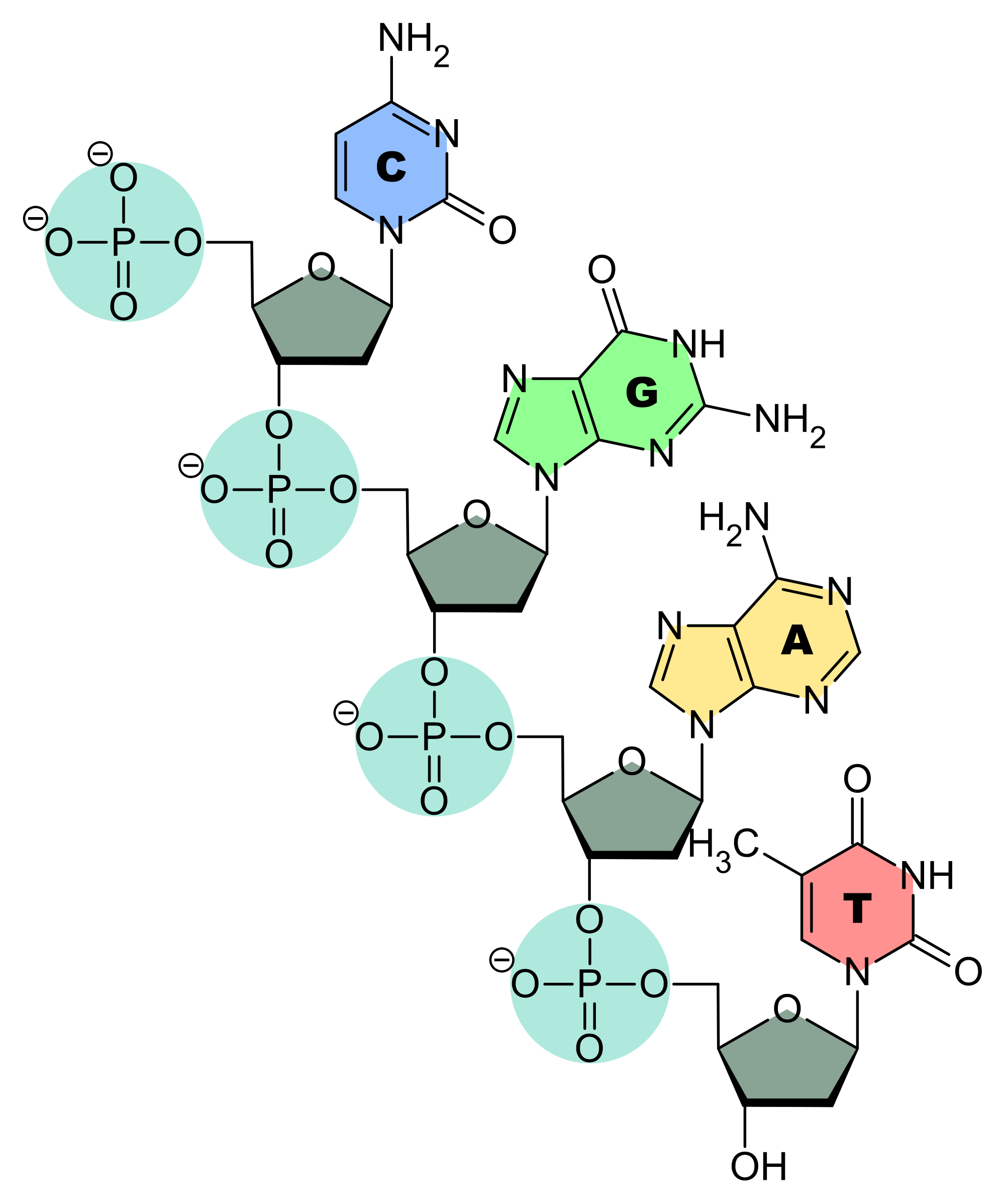 phosphate 
group
base
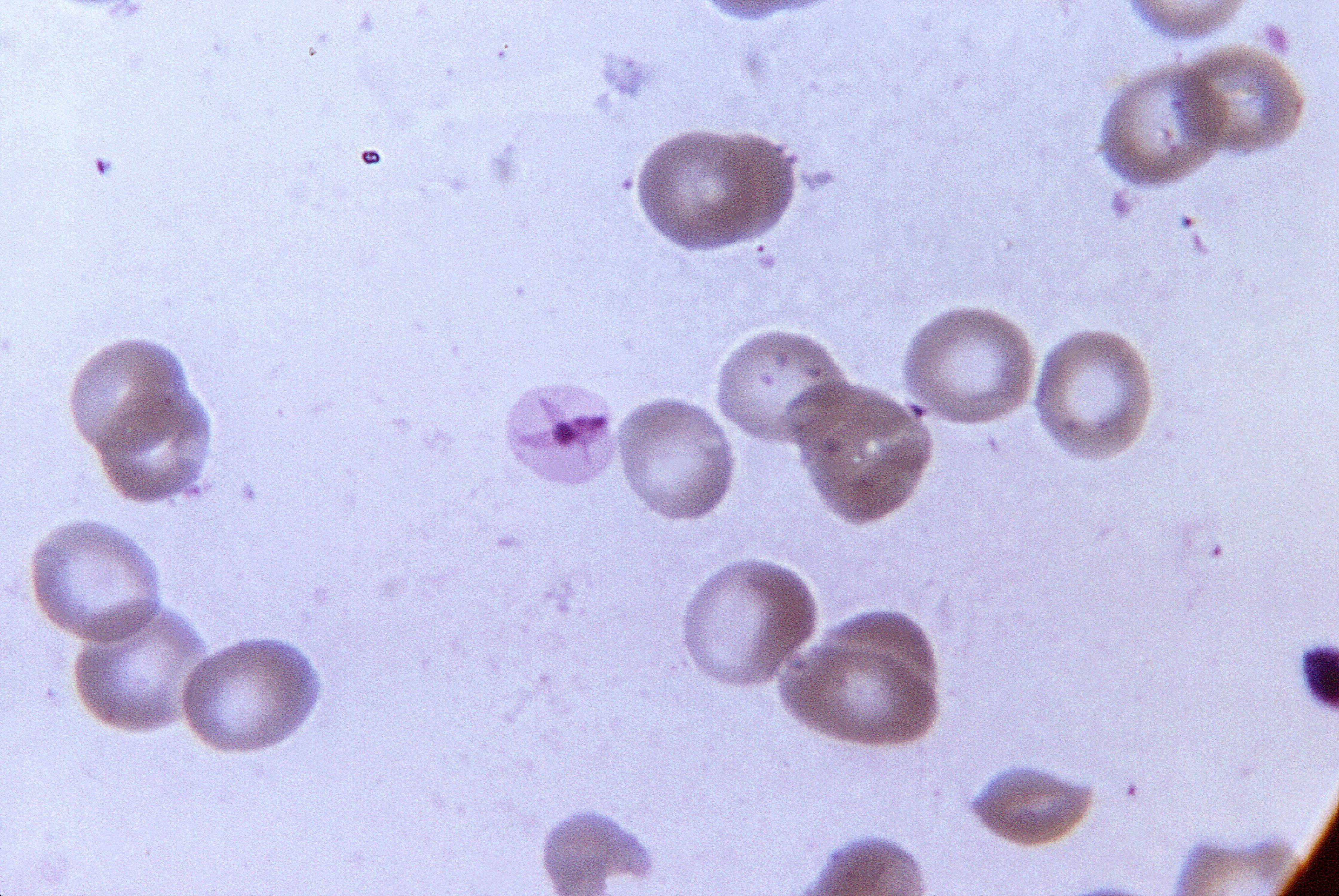 A sequence of 3 bases is the code for a particular amino acid. The order of bases controls the order in which each amino acid is assemble to produce a specific protein.
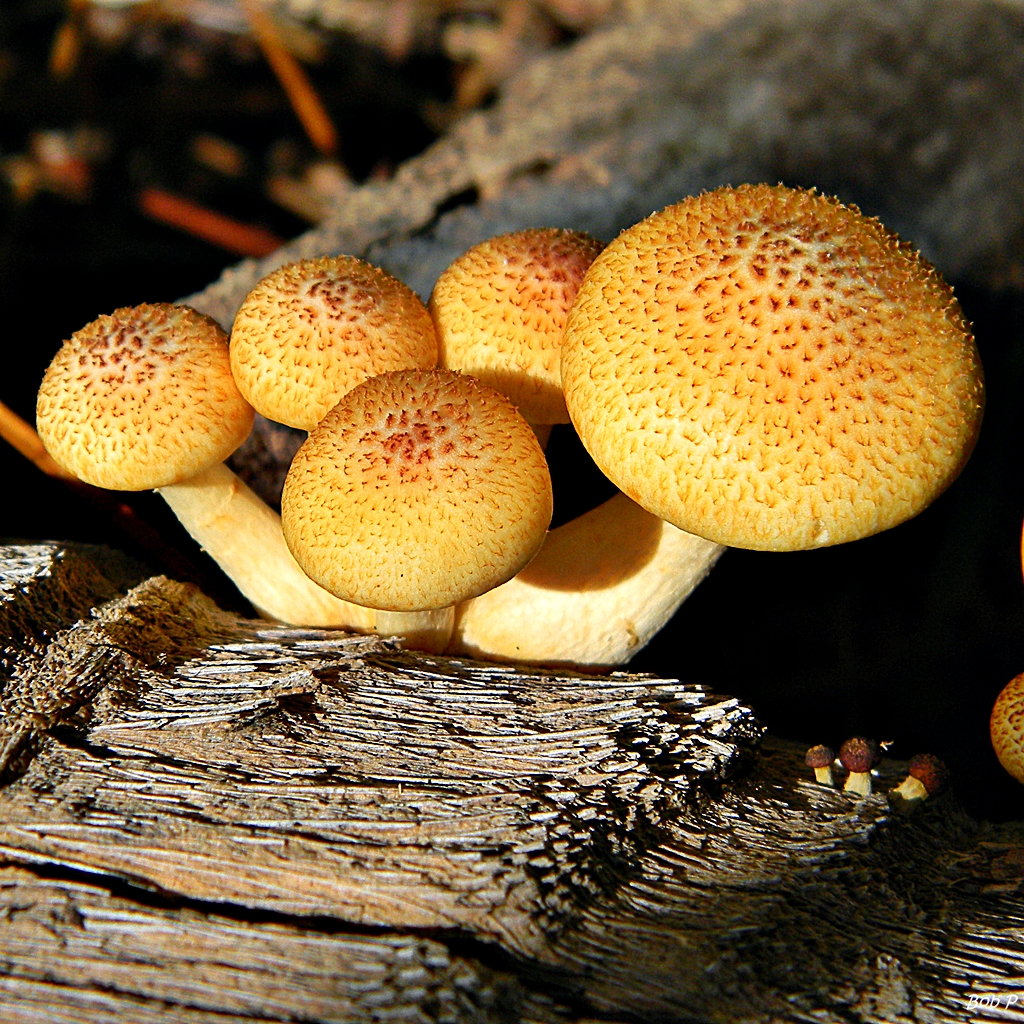 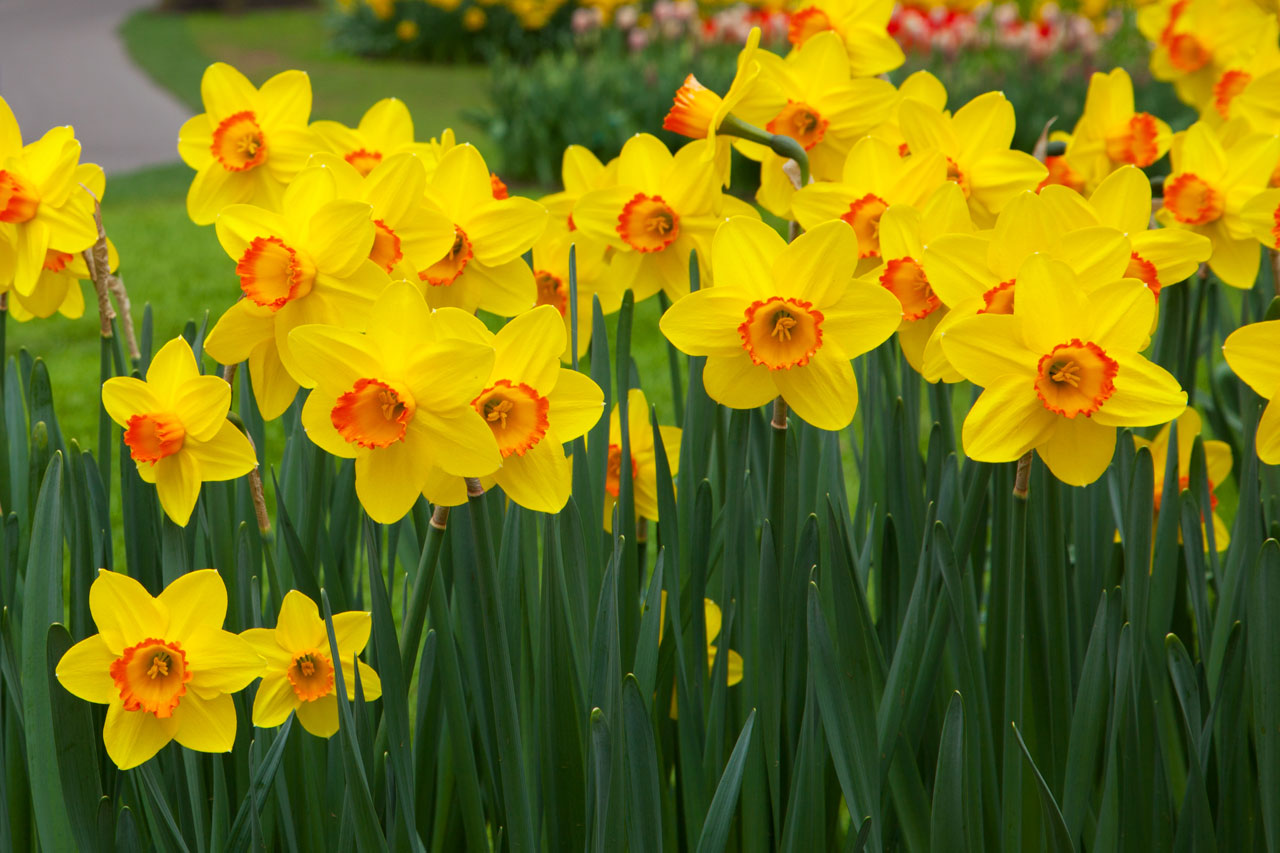 nucleotide
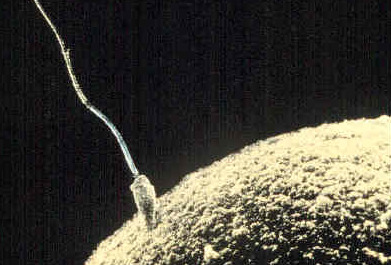 Meiosis halves the number of chromosomes
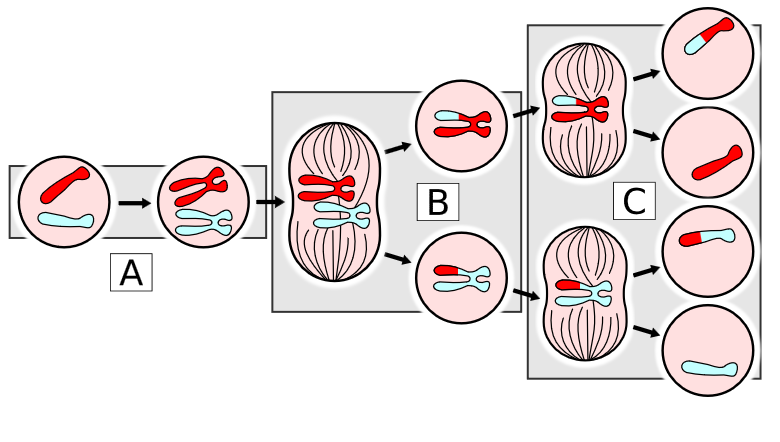 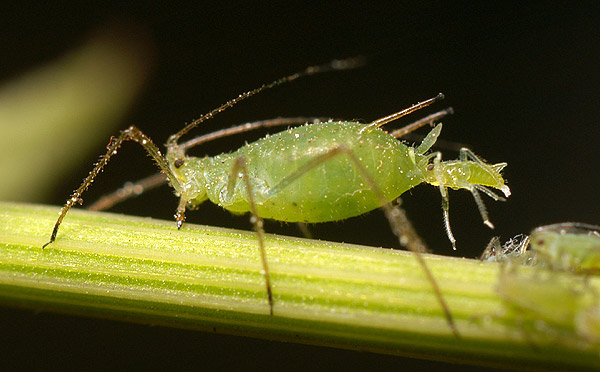 Gametes join at fertilisation to restore the number of chromosomes
The new cell divides by mitosis. The number of cells increase. As the embryo develops cells differentiate.
When the protein chain is complete it folds to form a unique shape. This allows proteins to do their job as enzymes, hormones or new structures such as collagen.
Advantages and disadvantages of sexual and asexual reproduction (Biology only)
Some change the shape and affect the function of proteins  e.g. and enzyme active site will change or a structural protein loses its strength
Most do not alter the protein so that its appearance or function is not changed.
Meiosis leads to non-identical cells being formed while mitosis leads to identical cells being formed
Meiosis
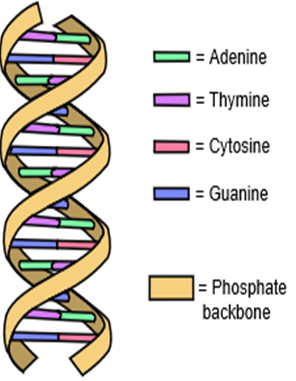 DNA and the genome
Sexual and asexual reproduction
AQA GCSE INHERITANCE, VARIATION AND EVOLUTION Part 1
Mutations occur continuously (HT only)
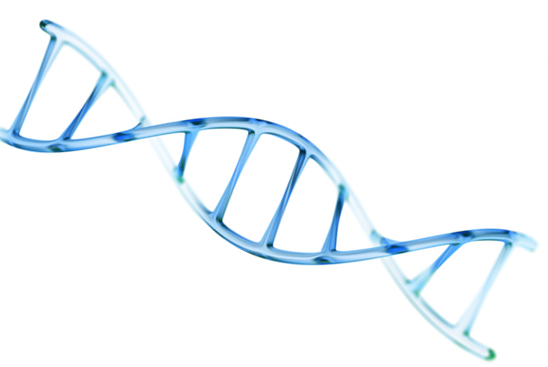 Genetic material in the nucleus is composed of a chemical called DNA.
Protein synthesis (HT only)
In DNA the complementary strands C, A, T, G always link in the same way. C always linked to G on the opposite strand and A to T.
DNA structure (Biology only)
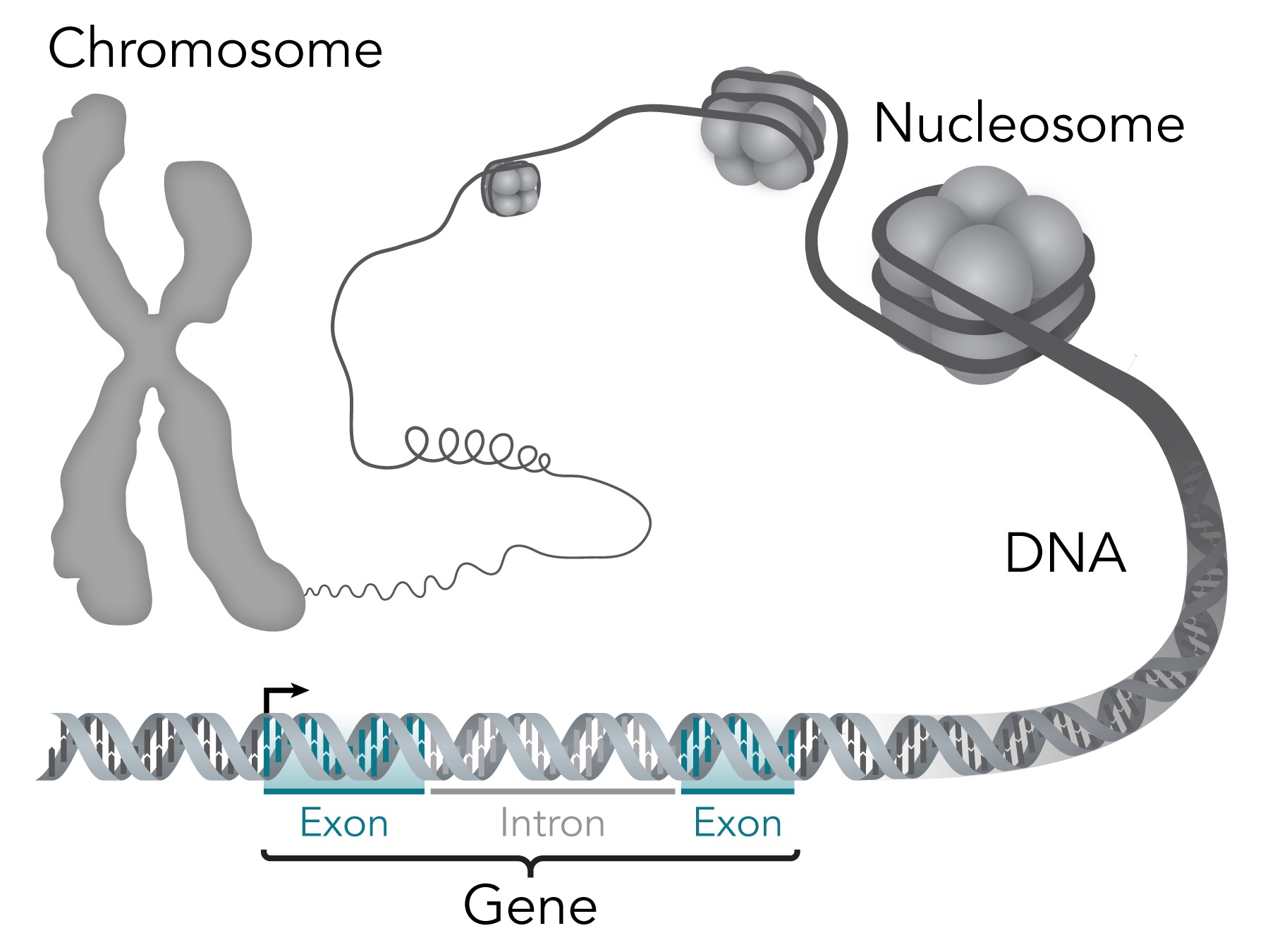 Phosphate and sugar back bone
DNA is polymer made from four different nucleotides. Each nucleotide consists of a common sugar, phosphate group and one of 4 different bases A, C, G & T
The genome is the entire genetic material of an organism.
Repeating nucleotide units.
ribose 
sugar
(HT only) Not all parts code for proteins. Non-coding parts can switch genes on and off. Mutations may affect how genes are expressed.
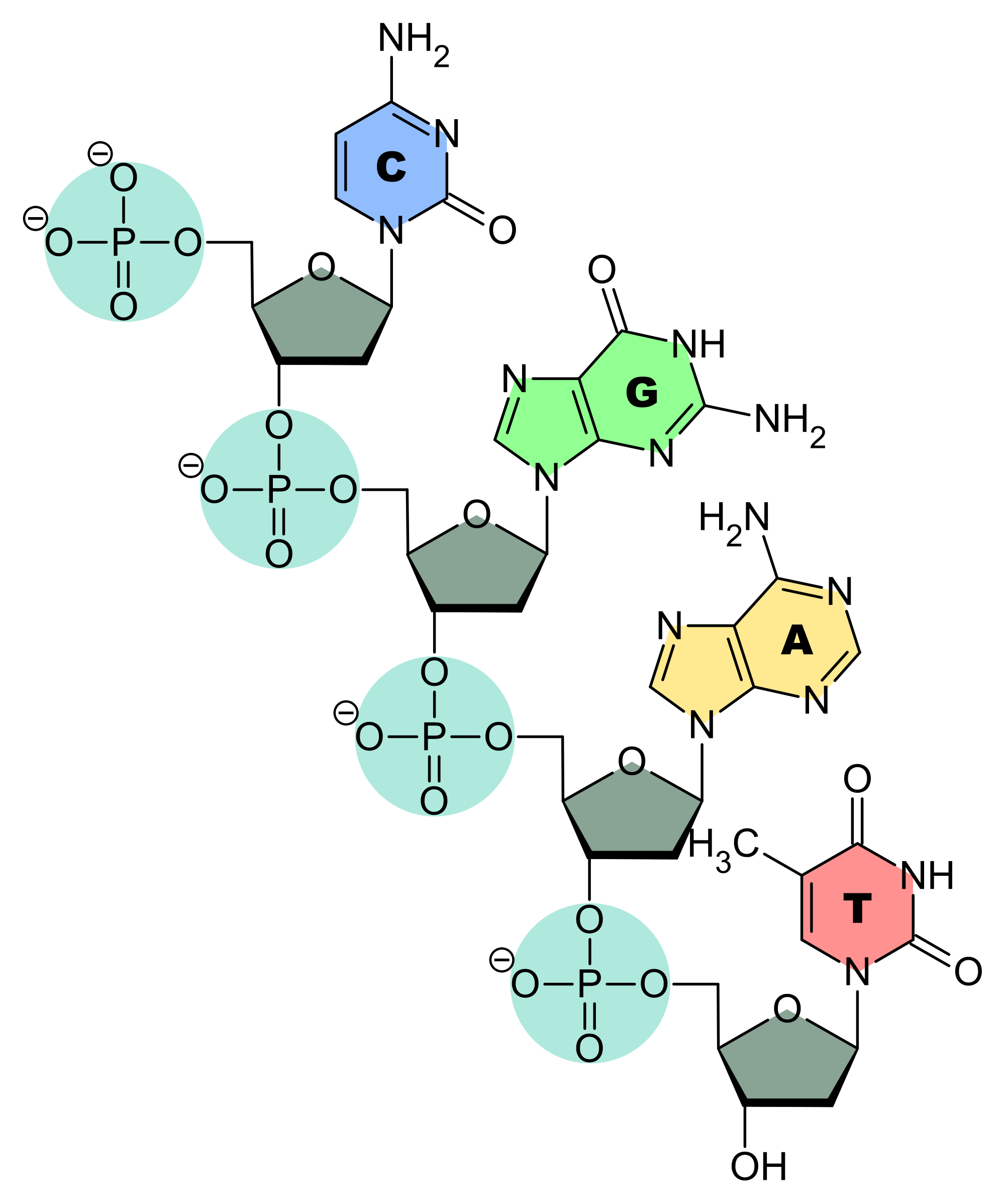 phosphate 
group
base
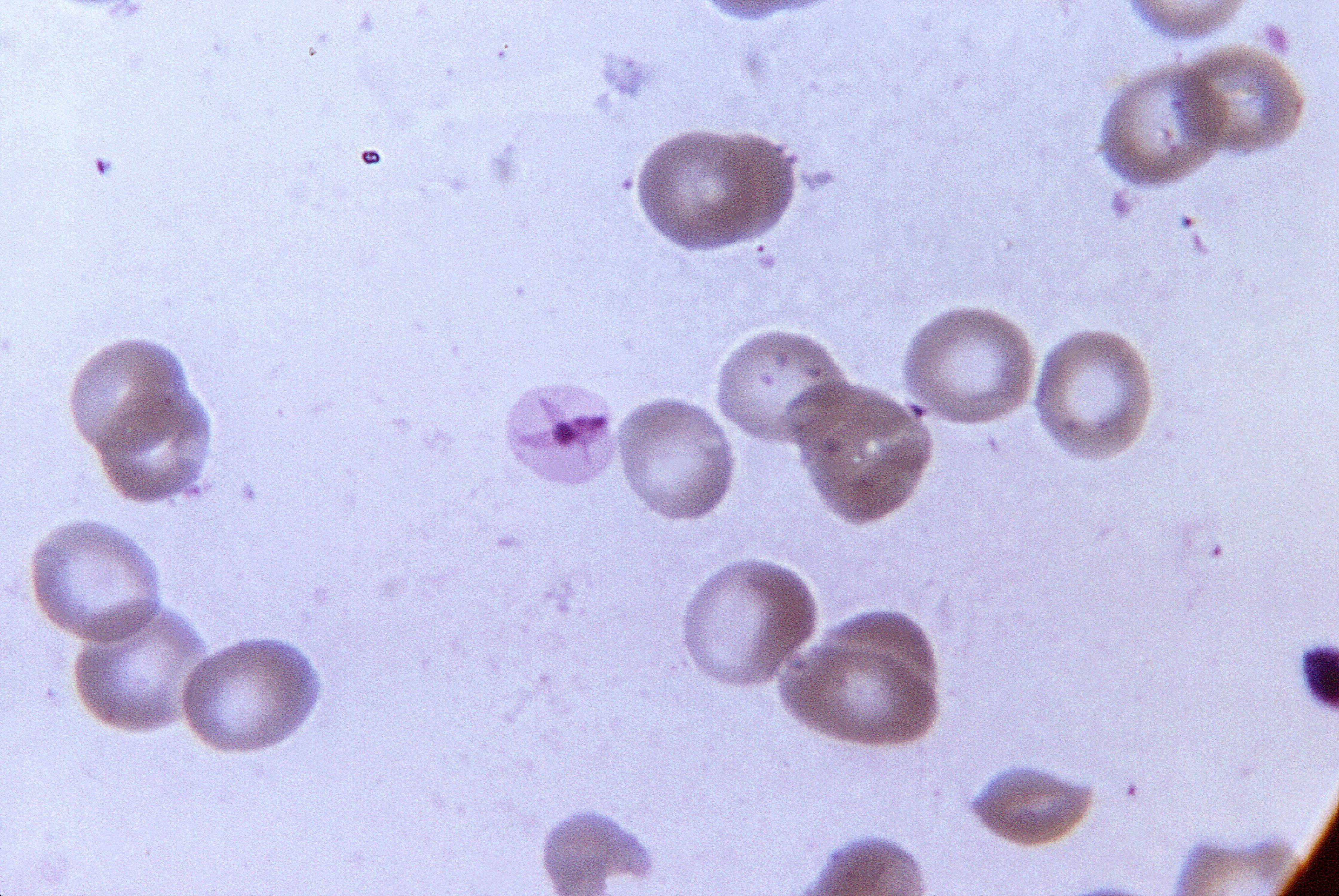 A sequence of 3 bases is the code for a particular amino acid. The order of bases controls the order in which each amino acid is assemble to produce a specific protein.
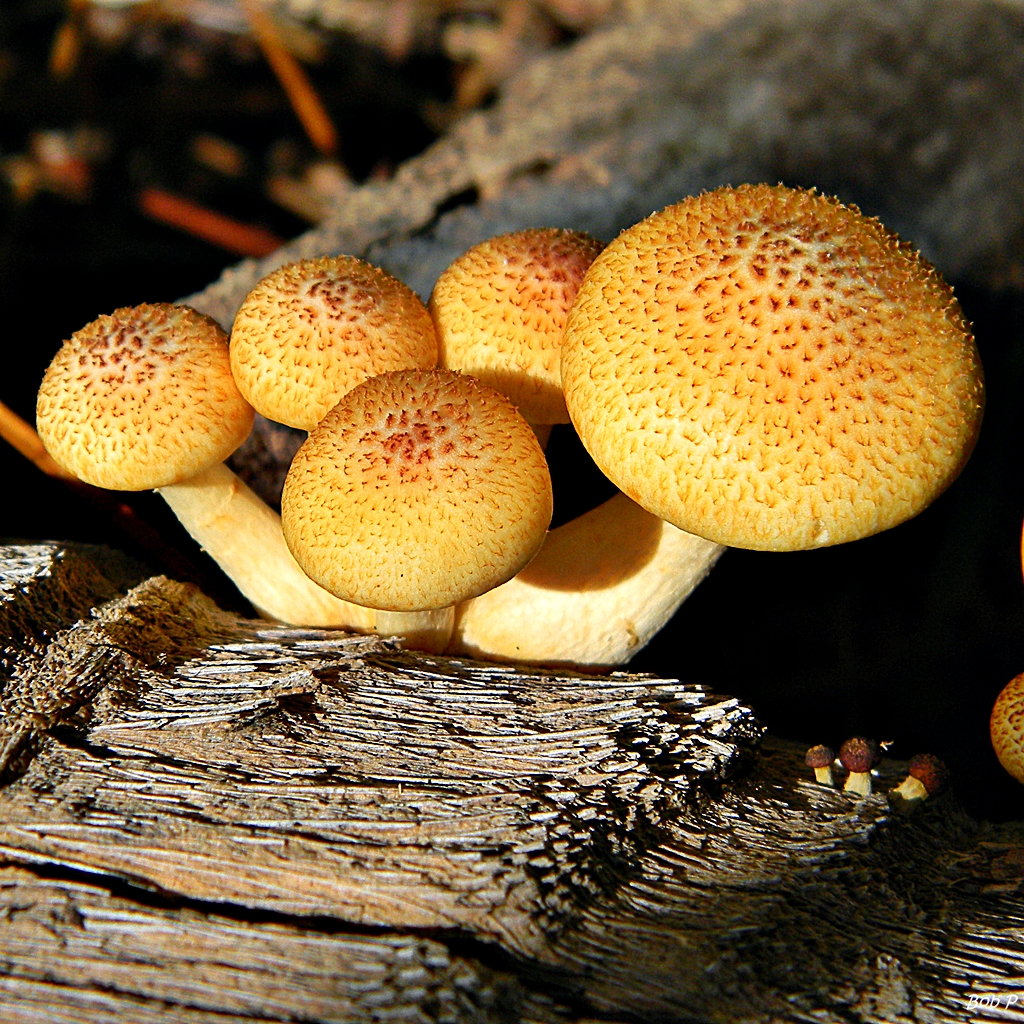 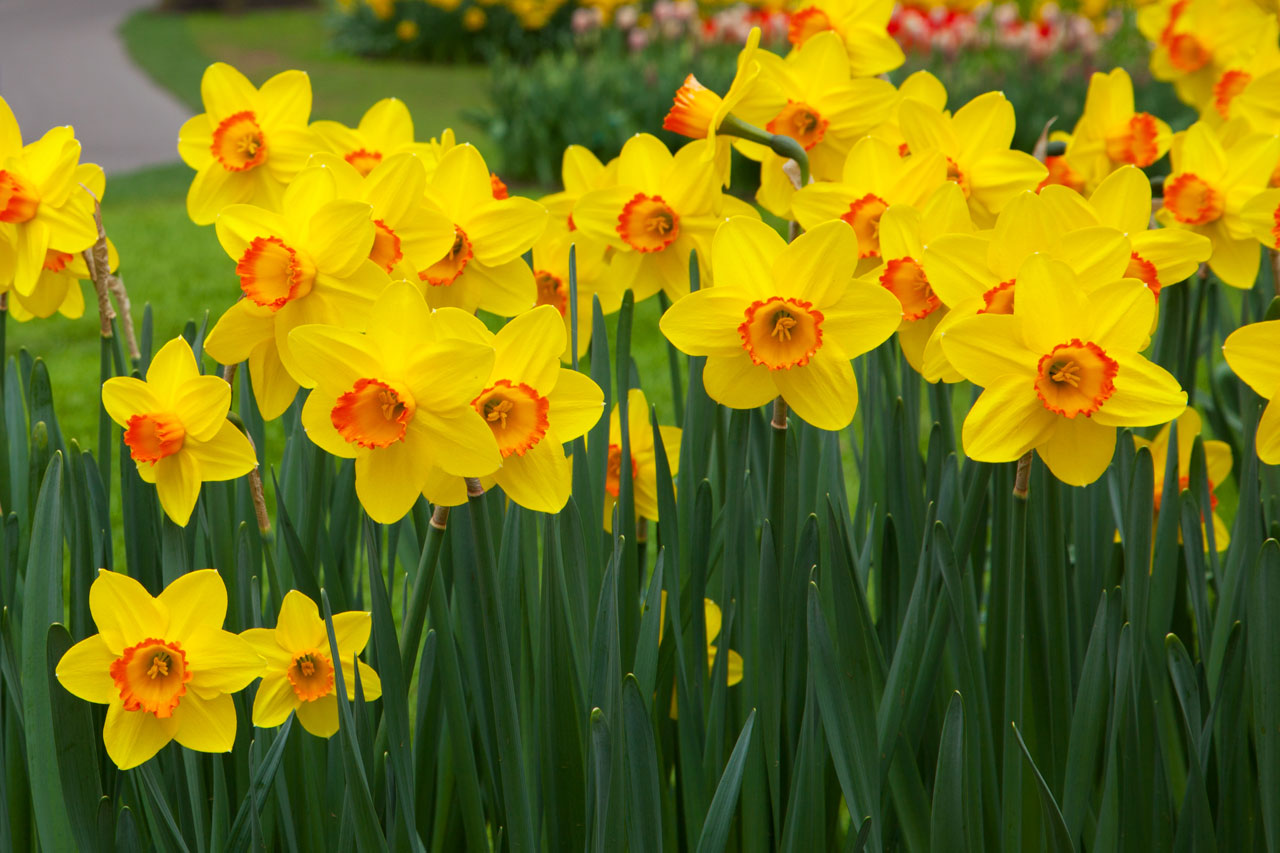 nucleotide
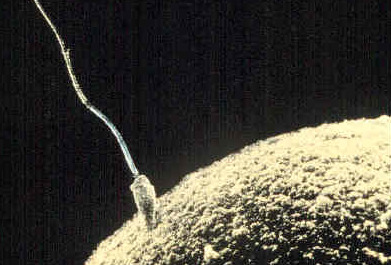 Meiosis halves the number of chromosomes
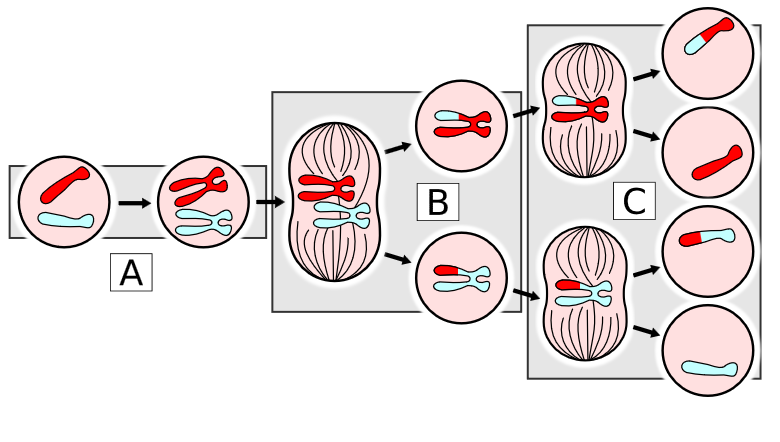 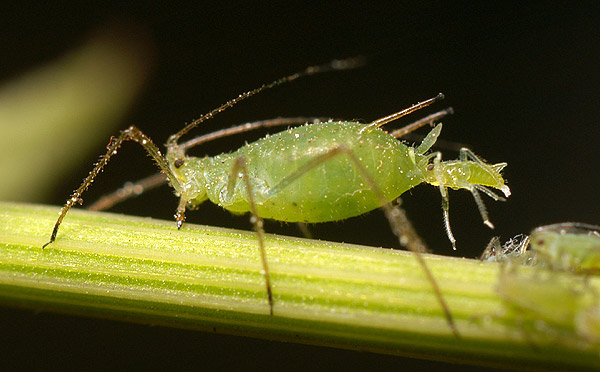 Gametes join at fertilisation to restore the number of chromosomes
The new cell divides by mitosis. The number of cells increase. As the embryo develops cells differentiate.
When the protein chain is complete it folds to form a unique shape. This allows proteins to do their job as enzymes, hormones or new structures such as collagen.
Advantages and disadvantages of sexual and asexual reproduction (Biology only)
Some change the shape and affect the function of proteins  e.g. and enzyme active site will change or a structural protein loses its strength
Meiosis leads to non-identical cells being formed while mitosis leads to identical cells being formed
Meiosis
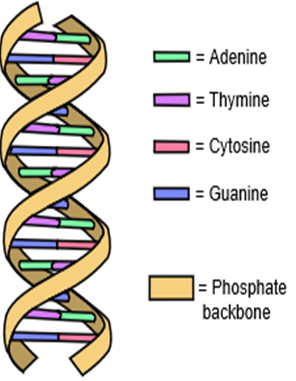 DNA and the genome
Sexual and asexual reproduction
AQA GCSE INHERITANCE, VARIATION AND EVOLUTION Part 1
Mutations occur continuously (HT only)
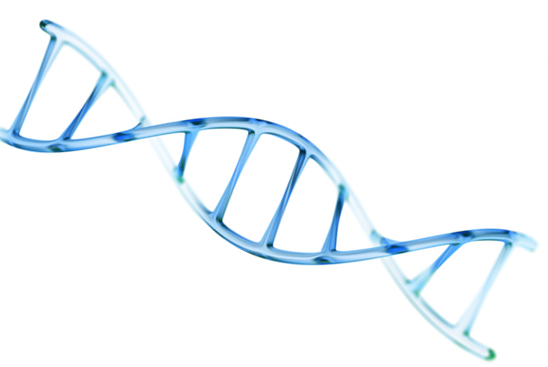 Genetic material in the nucleus is composed of a chemical called DNA.
Protein synthesis (HT only)
DNA structure (Biology only)
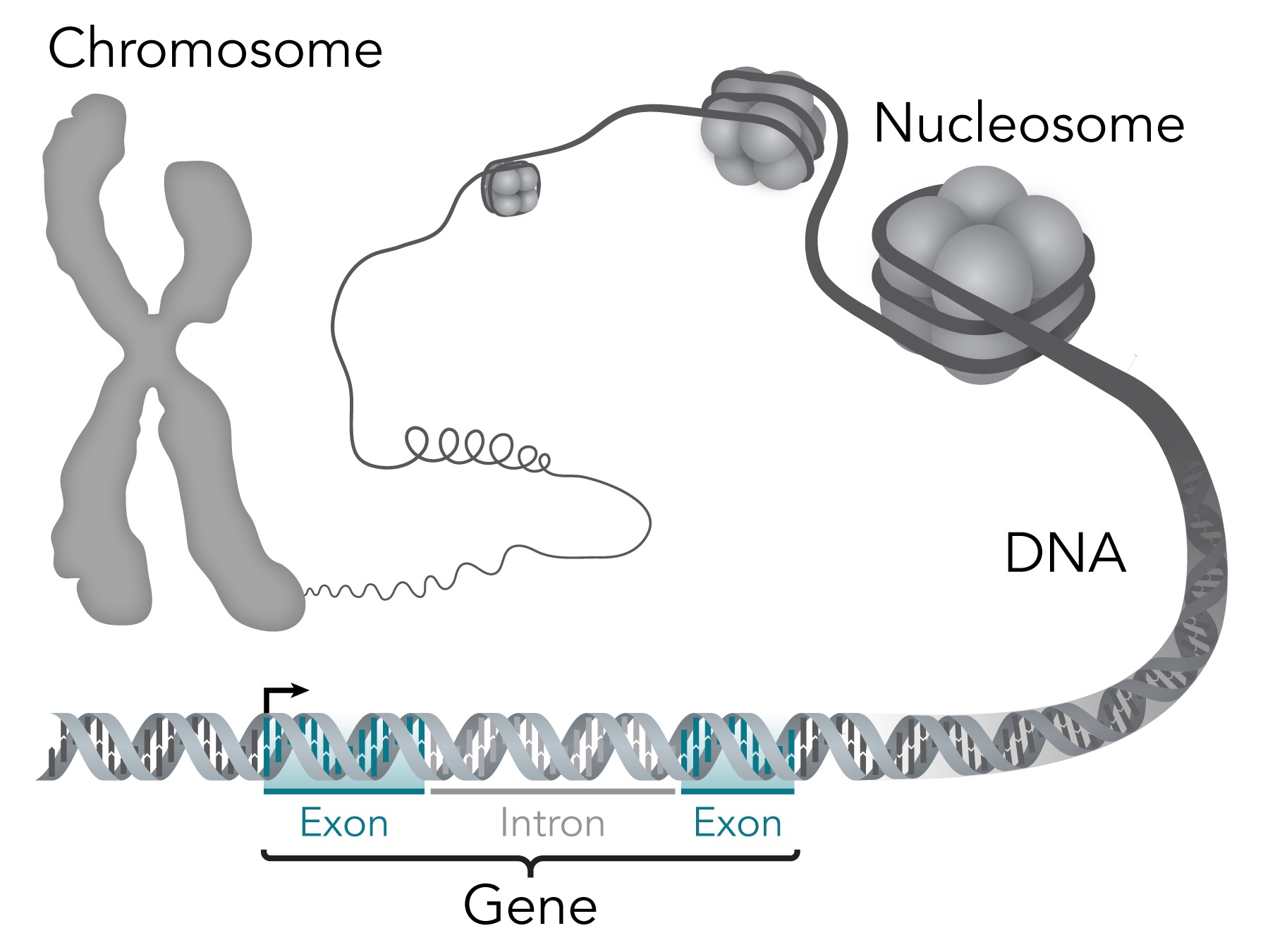 Phosphate and sugar back bone
DNA is polymer made from four different nucleotides. Each nucleotide consists of a common sugar, phosphate group and one of 4 different bases A, C, G & T
The genome is the entire genetic material of an organism.
Repeating nucleotide units.
ribose 
sugar
(HT only) Not all parts code for proteins. Non-coding parts can switch genes on and off. Mutations may affect how genes are expressed.
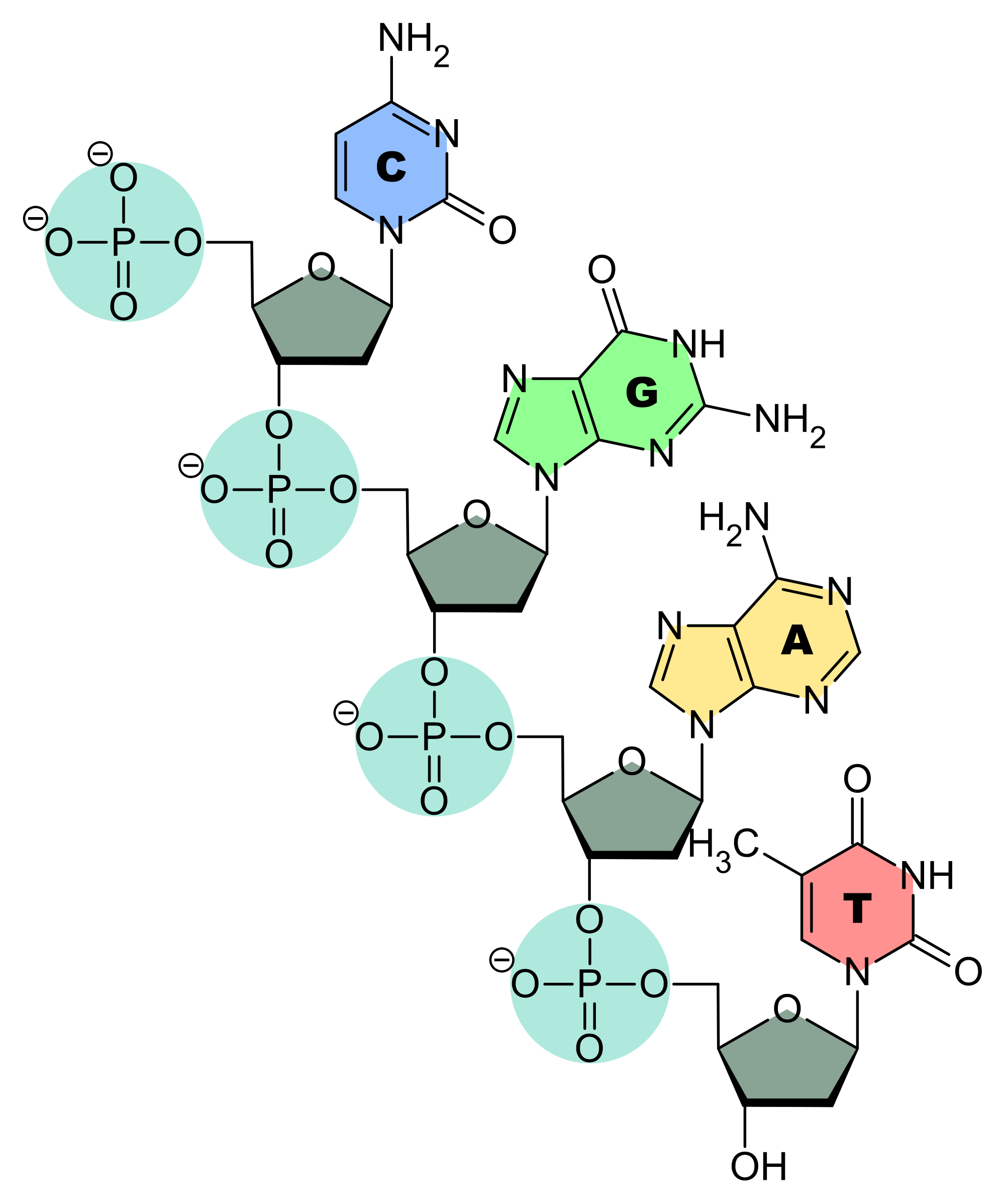 phosphate 
group
base
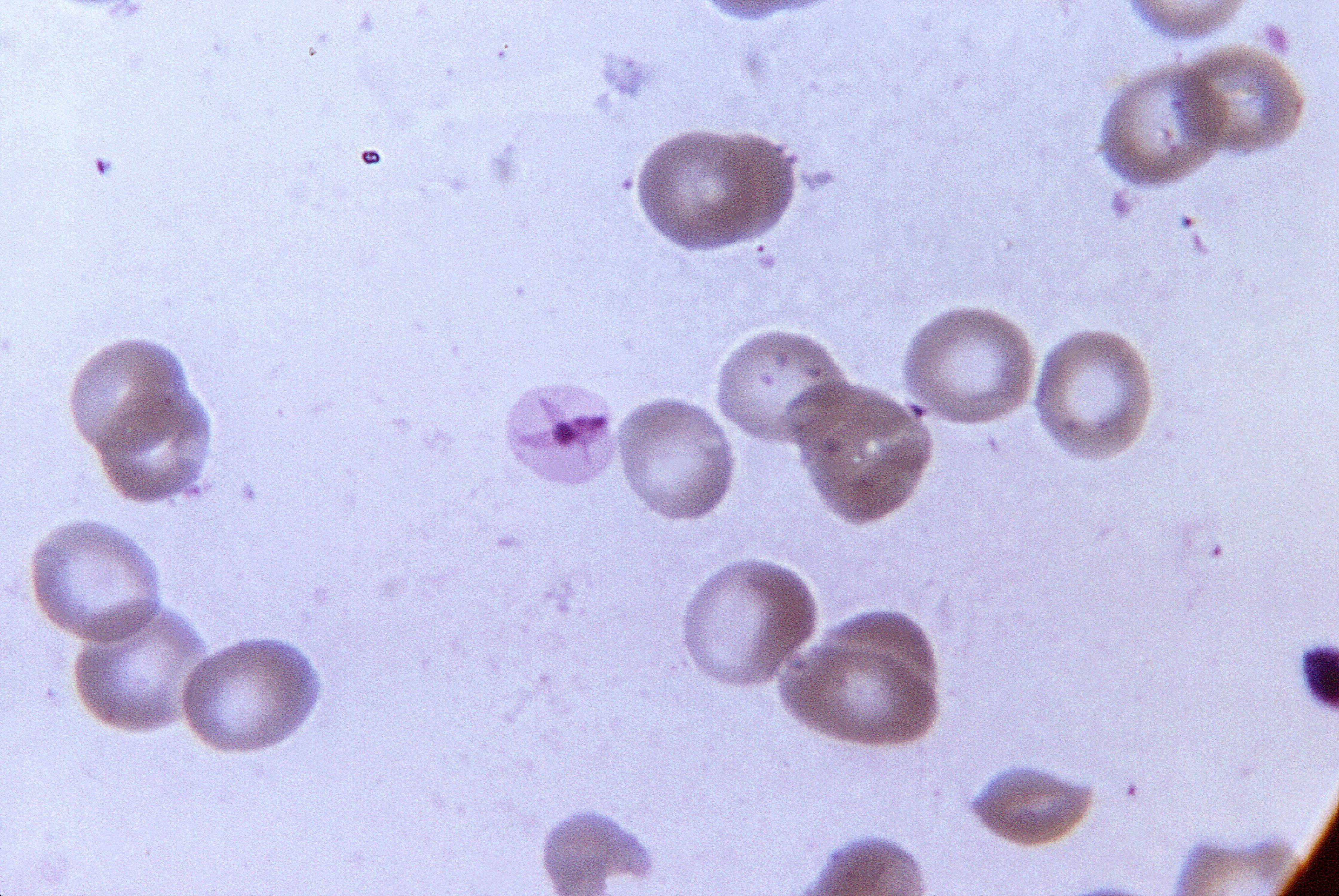 A sequence of 3 bases is the code for a particular amino acid. The order of bases controls the order in which each amino acid is assemble to produce a specific protein.
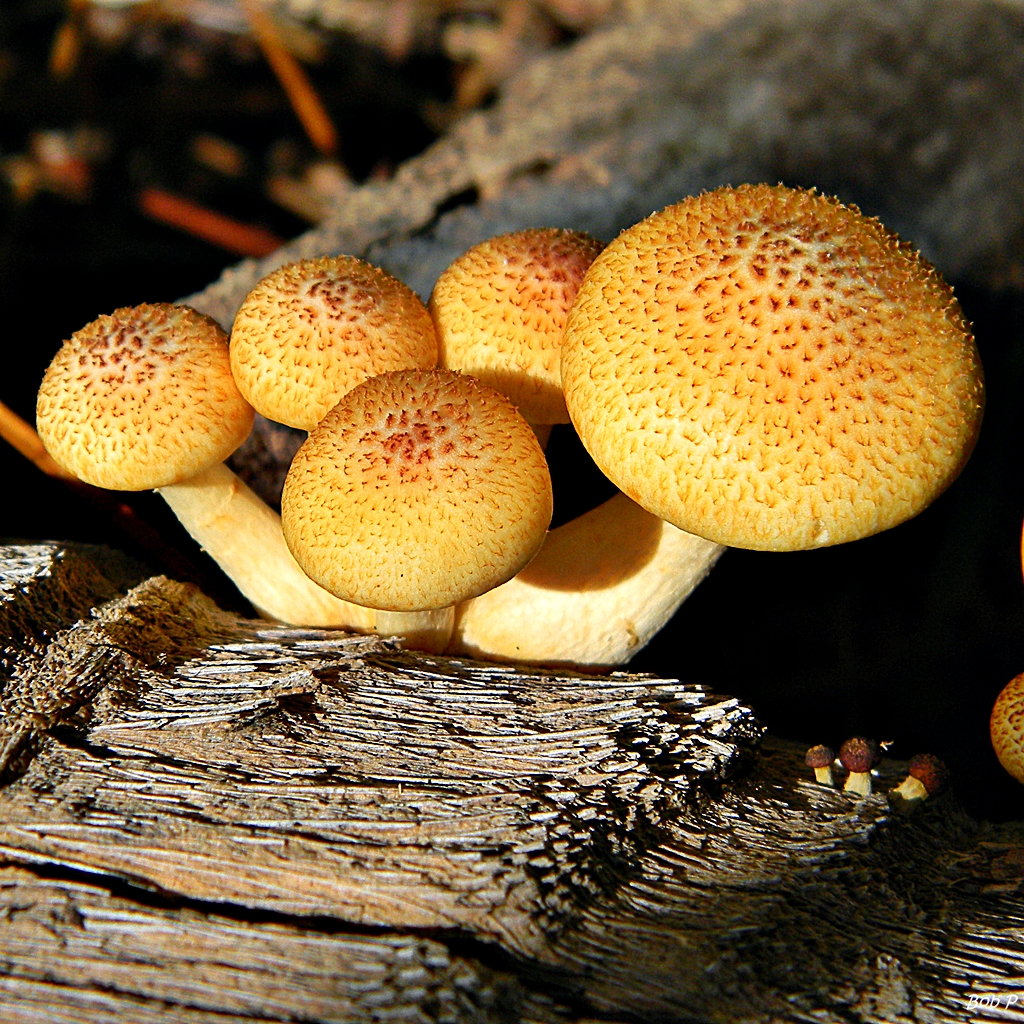 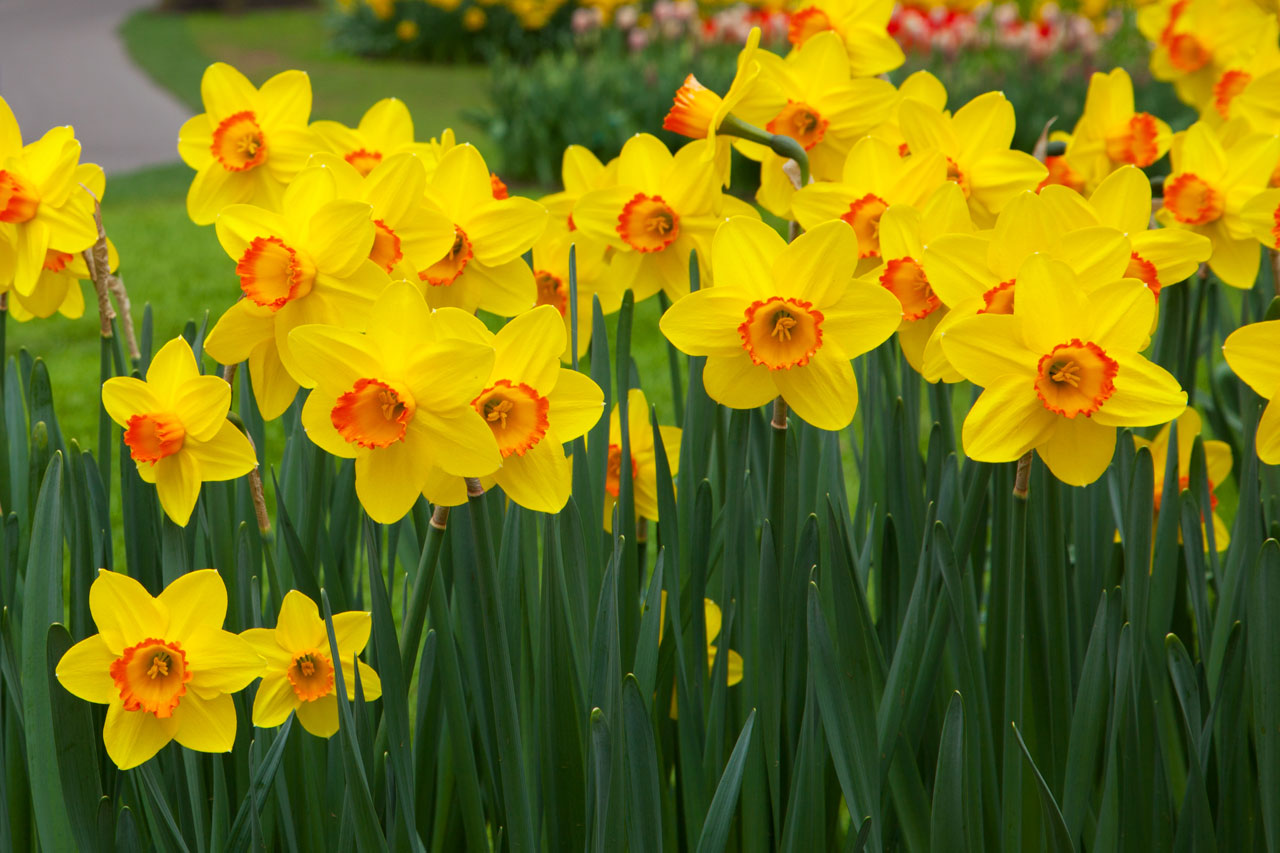 nucleotide